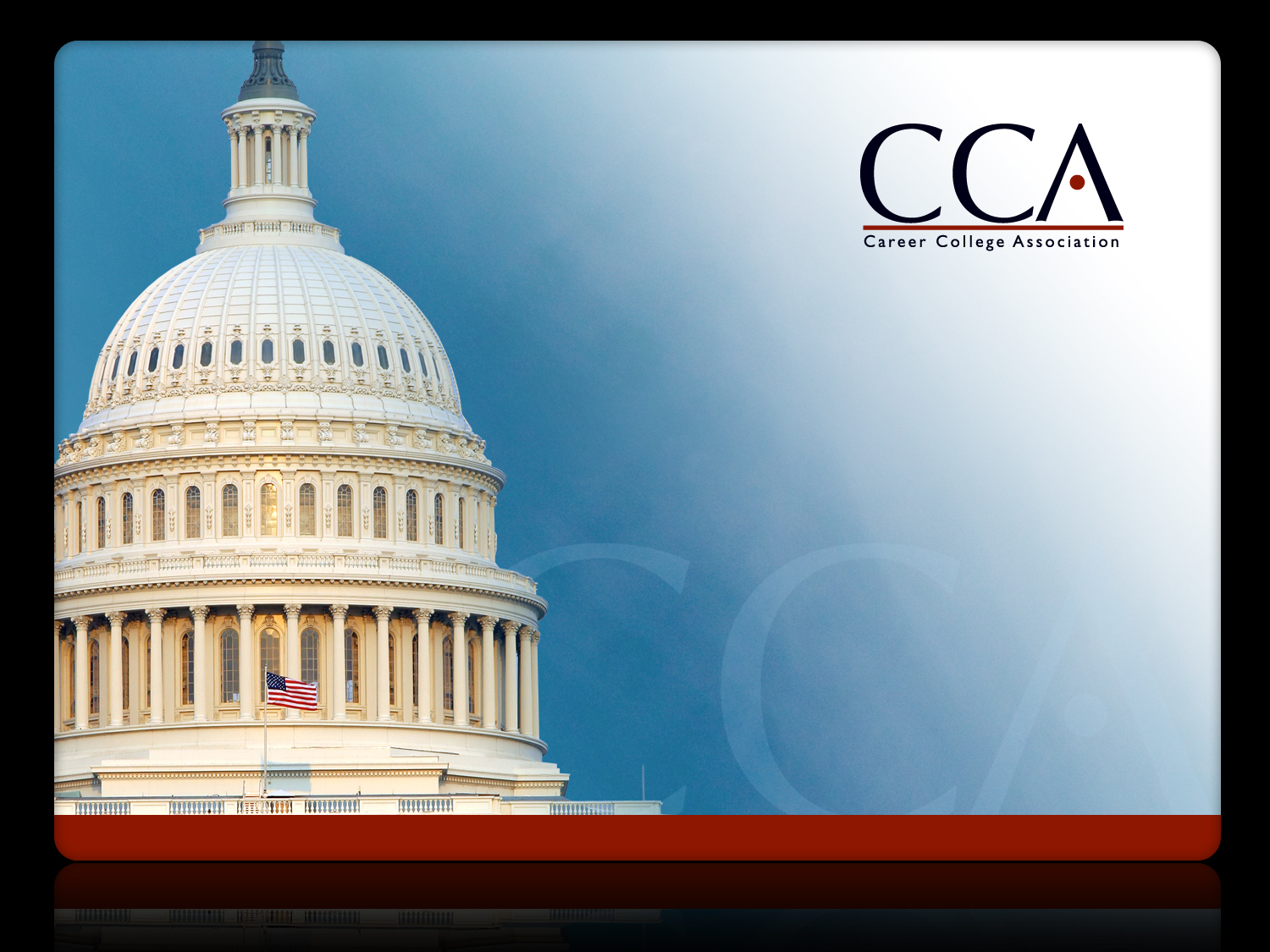 Introducing 
Project Rose

David Pauldine
DeVry University
Bob Cohen
CCA
Introducing project Rose
"What's in a name? That which we call a roseBy any other name would smell as sweet."
Introducing project Rose
"Reframing is changing the way the public sees the world. It is changing what counts as common sense. "
--George Lakoff, Don’t Think 
	of an Elephant!
WHY DO WORDS MATTER?
The Project Rose initiative is an effort aimed at changing the vernacular of our sector and ensuring that the words we use to describe our schools, the education we offer and our students, command respect and reflect professionalism.
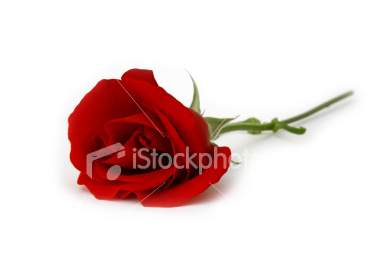 How Does this Apply?
Let’s take a few examples…
Used Car vs. Pre-Owned Vehicle
Garbage Collection vs. Waste Management
Jungle vs. Rain Forest
Old Man vs. Senior Citizen
Poor Kid vs. At Risk Child
One Room Apartment vs. Studio Apartment
Jail vs. Correctional Facility
How Does this Apply to Others?
From a Policy Perspective…
In the Environmental Movement…
“Natural Resources Management” 
Nature Can’t Be Managed
Resources Are Simply Used
Sustainability
Suggests Growth Can Be Sustained
Stewardship of Natural Resources
Mother Nature Doesn’t Like be Bossed Around
How Does this Apply to Others?
Let’s take a few examples…
From a Political Perspective…
“Do-Gooder” vs. Reformer Minded Individual
“Tax Cut” vs. Tax Relief
Tax and Spend Liberal vs. Socially Concerned Individual
How Does this Apply to Others?
Let’s take a few examples…
From a People Perspective…
Bad Child vs. Bad Behavior
Punishment vs. Correction
Blame vs. Personal Responsibility
Shame vs. Low Self Esteem
How Others Think About Us
The Critic’s For-Profit Education “Frame”
Basic Function is to Produce Profits
Education Yoked to the Purpose of Profits
Education at Odds (if not War) with Tradition
Mission is Anti-Intellectual and Common
Lead by Business People Not Educators
Targeting Most Vulnerable in Society
Lacking in Prestige and Demonstrable Value
How We Talk
Leads
Target Audience
Hot Prospect
FOR-PROFIT
Trade School
Investment
Starts
Proprietary
Sales
How We Think
Problematic Investor Call Statements
Rise in Student Aid Entitlements = Automatic Revenue Bump
90-10 Provision Forces Tuition Increase
Unemployment Rates Drive Profits
Institutional Lending Anticipates Heavy Failure to Repay
How We Think
Problematic Advertising and Marketing Practices
“Want to Offer Online Courses, but Don’t Have the Time, Money or Resources?”
“Measure the Quality of Every Incoming Student Lead…”
“Cost Per Lead, Cost Per Appointment, Cost Per Enrollment and Cost Per Hot Transfer”
“Hungry for Students?”
How We Talk
How We Talk
How We Talk
How We Talk
How we talk
How we talk
How we talk
How we talk
How We talk
How we talk
Key Challenges to overcome
Key Challenges to overcome
Key Challenges to overcome
Project rose end game
How Do we Get There?
How Do we Get There?
Project Rose…Summing Up
?
Project Rose…Summing Up
OR
Project Rose…Summing Up
!
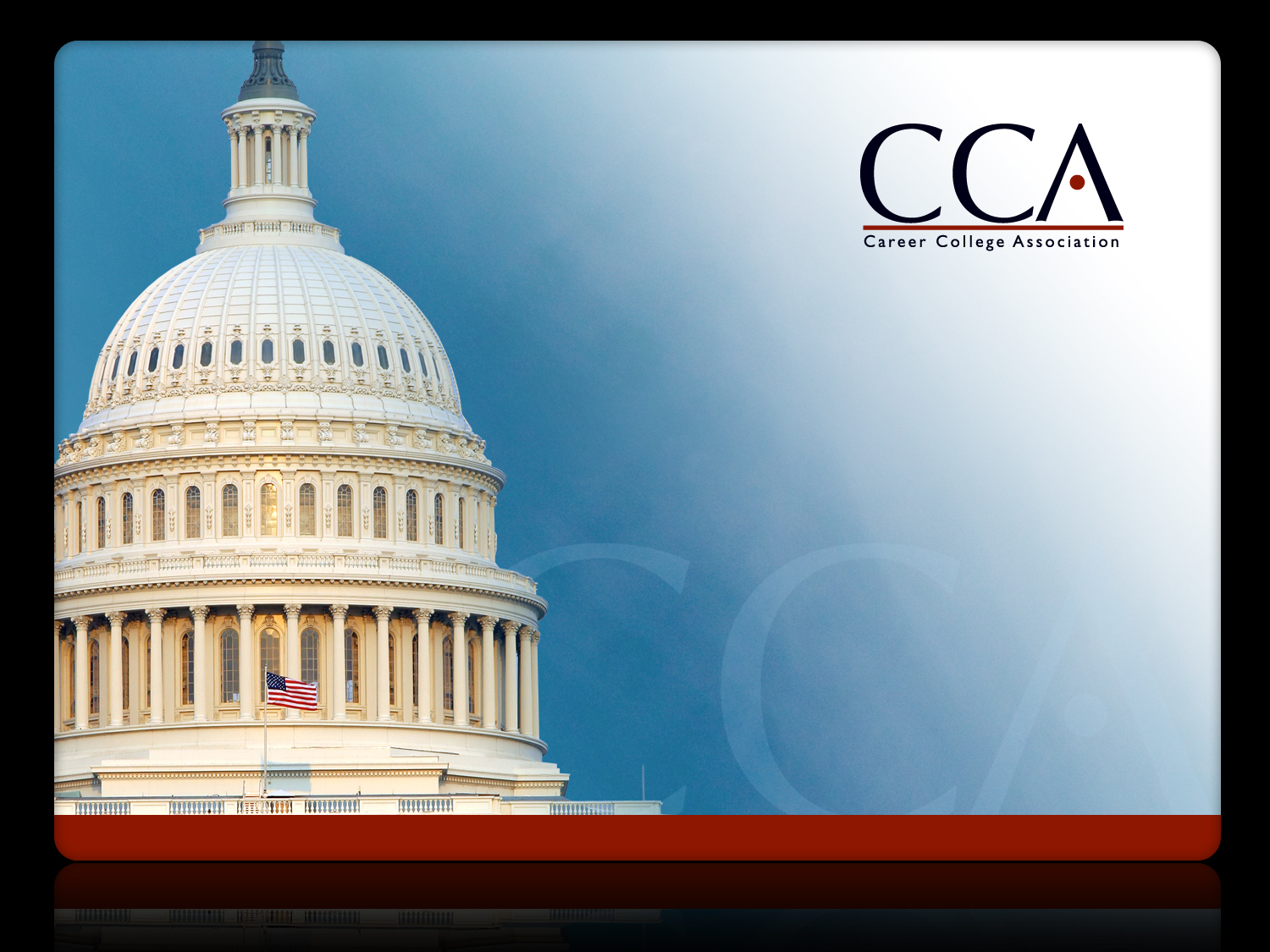 Project Rose
David Pauldine, President,
DeVry University
dpauldine@devry.edu

Bob Cohen, SVP
CCA
bobc@career.org